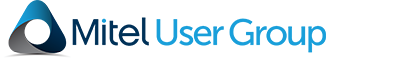 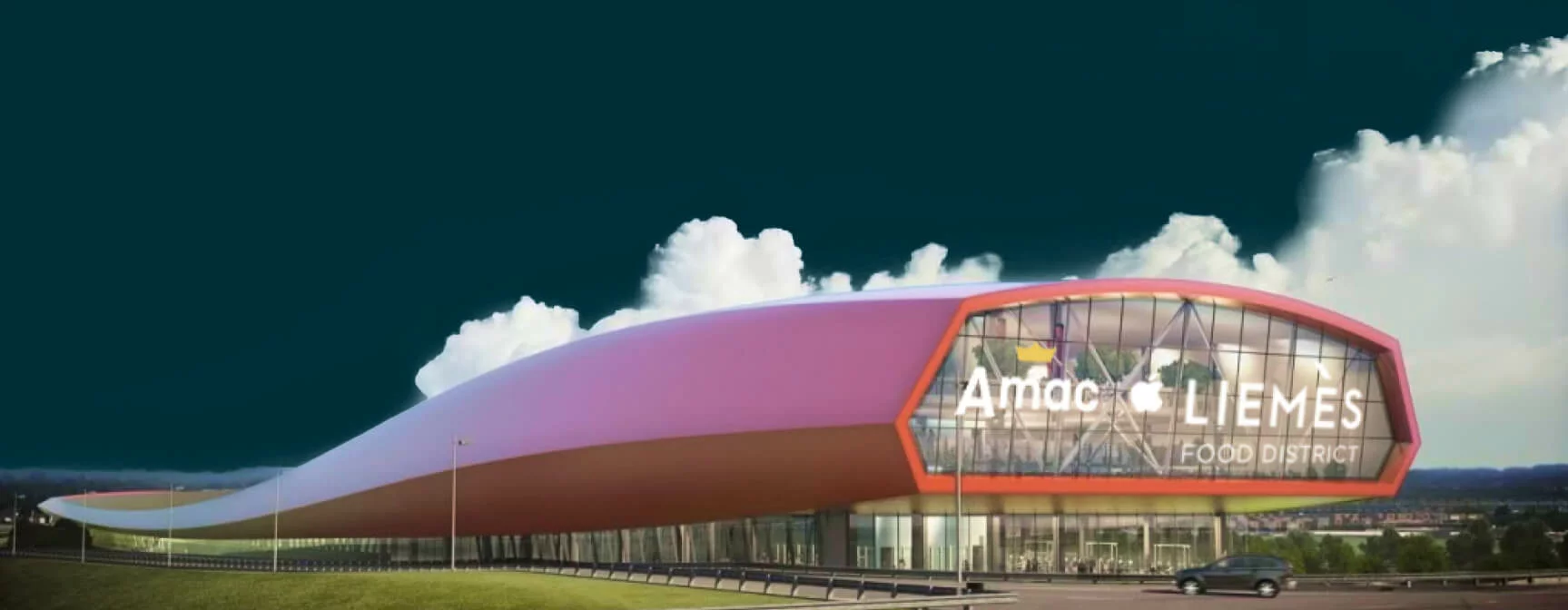 Gebruikersbijeenkomst
Mitel Gebruikersgroep Nederland
LiemèsUtrecht, 16 oktober 2024
Speciaal welkom
Partner Organisaties
Esprit ICT (Detron+Zetacom)
HPS
KPN
Oaktree Group
TripleP
Unify Partner Organisaties:
GROSC
MaXXus
(Trends ICT)
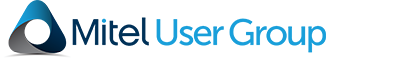 Agenda
12:00

13:00



13:30




14:30

15:00

16:30

17:30
Inloop + lunch

Welkom  (Peter Van de Venne)Global MUG
Financiën : jaarrekeningen 2019-2023

Mitel  :                                            	Alexander 	- Roadmap en portfolio update	Heemskerk
- AI powered agent assist (demo)			
	
	
Koffie/netwerk pauze

Breakout sessies met eigen Mitel partner / Unify partners

Netwerk borrel

Einde
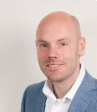 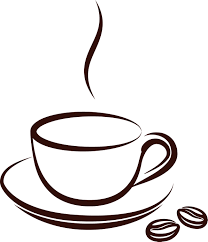 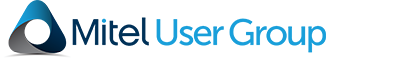 [Speaker Notes: Welkom:
-
 Huishoudelijk:
Wifi ?]
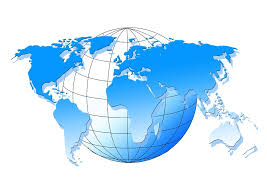 Global Mitel Usergroup
Global Board verkiezingen

Meer local events in andere landen (USA, Italië, Duitsland?)

Mitel Next (andere naam?) opnieuw open voor klanten !
Lokatie / datum nog niet bekend
Website
Software Download : blijft voor ons, maar wordt gedacht over hogere eisen (certificering + Software Assurance verified)
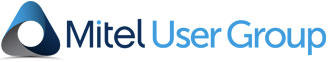 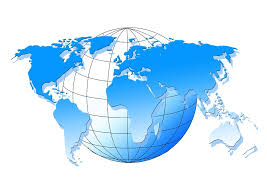 Upcoming Events
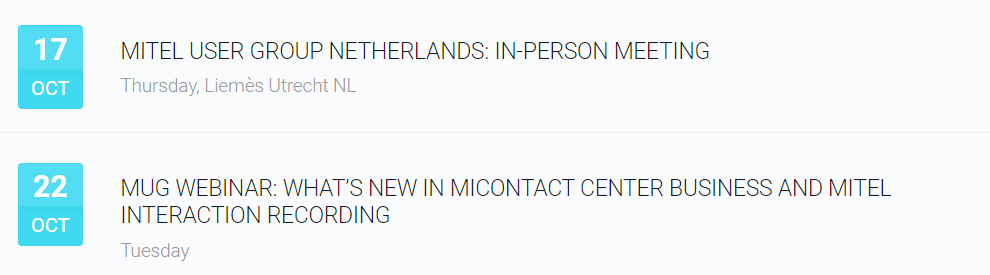 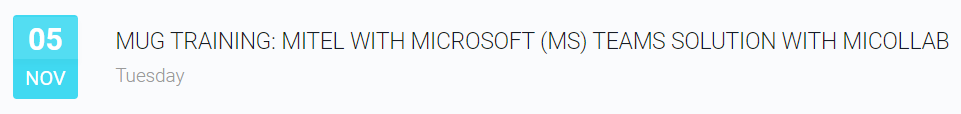 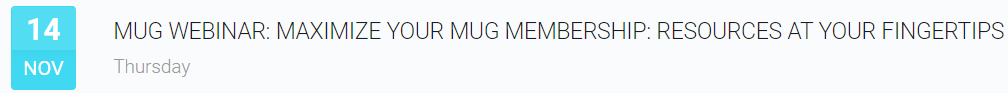 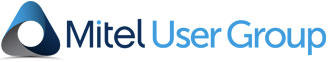 Jaarrekening 2019
Verslag kascommissie
Voorgesteld wordt het resultaat over 2019 te verrekenen met het kapitaal.
Vaststelling van de jaarrekening over het boekjaar 2019.
Voorgesteld wordt kwijting te verlenen aan het bestuur voor het gevoerde beleid.
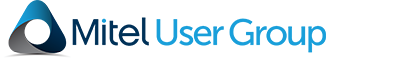 Jaarrekening 2020
Verslag kascommissie
Voorgesteld wordt het resultaat over 2020 te verrekenen met het kapitaal.
Vaststelling van de jaarrekening over het boekjaar 2020.
Voorgesteld wordt kwijting te verlenen aan het bestuur voor het gevoerde beleid.
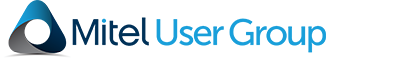 Jaarrekening 2021
Verslag kascommissie
Voorgesteld wordt het resultaat over 2021 te verrekenen met het kapitaal.
Vaststelling van de jaarrekening over het boekjaar 2021.
Voorgesteld wordt kwijting te verlenen aan het bestuur voor het gevoerde beleid.
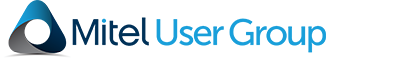 Jaarrekening 2022
Verslag kascommissie
Voorgesteld wordt het resultaat over 2022 te verrekenen met het kapitaal.
Vaststelling van de jaarrekening over het boekjaar 2022.
Voorgesteld wordt kwijting te verlenen aan het bestuur voor het gevoerde beleid.
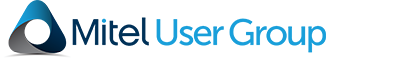 Jaarrekening 2023
Verslag kascommissie
Voorgesteld wordt het resultaat over 2023 te verrekenen met het kapitaal.
Vaststelling van de jaarrekening over het boekjaar 2023.
Voorgesteld wordt kwijting te verlenen aan het bestuur voor het gevoerde beleid.
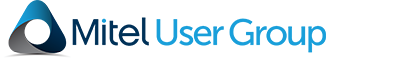 Mitel Update
Mitel Portfolio Update & Roadmap
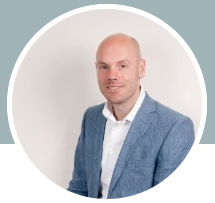 Alexander Heemskerk
Sales Engineer Mitel Benelux
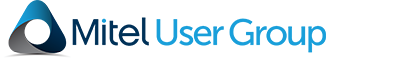 [Speaker Notes: Kapitein Luitenant ter Zee Michiel Zeeman, sinds 1995 [26jr] werkzaam bij Defensie. 
Na een periode van varen en vechten aan boord van de schepen van de Koninklijke Marine heeft hij zich sinds 2007 gespecialiseerd in ICT. 
Momenteel werkzaam bij het JIVC [Joint Informatievoorziening Commando] als Plaatsvervangend Hoofd Generieke IT en Infrastructuur en daarmee de Chief Operations Officer van de wereldwijde infrastructuuroperatie van defensie. 
In 2014 is hij uitgezonden geweest in NATO-verband. Tijdens die inzet hebben ze bijgedragen aan de anti-piraterij operatie bij de Hoorn van Afrika en patrouilles uitgevoerd op de Middellandse Zee in het kader van anti-smokkel operaties.


Majoor Sebastiaan Postema, 43 jaar uit Groningen 
Is ondernemer geweest (oa beveiliging ambassade personeel) 
Daarna 10 jaar Reservist bij de landmacht infanterie (o.a. logistiek en pelotonscommandant) 
Is inzet in Litouwen als hoofd logistiek. 
Sinds kort beroepsmilitair bij de Luchtmacht en verantwoordelijk voor front en backoffice en facilitaire ondersteuning. 
Houdt van Golfen, duiken en karten (fan van Max Verstappen…?).]
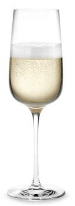 Afsluiting
Bedankt !
&
Graag tot de volgende keer
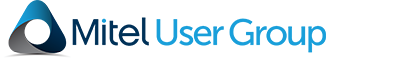